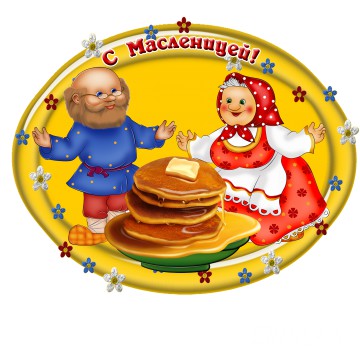 Праздник Масленицы
Масленицей ласковой поздравляем вас,
      Пирогам повластвовать наступает час.      Без блинов не сладятся проводы зимы,      К песне, к шутке, к радости приглашаем мы!


                                                          Подготовила мастер п\о – И.А.Шабалина
Масленица - это озорное и весёлое прощание с зимой и встреча весны, несущей оживление в природе и солнечное тепло.
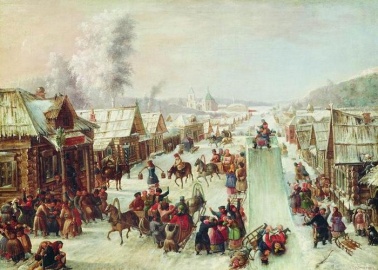 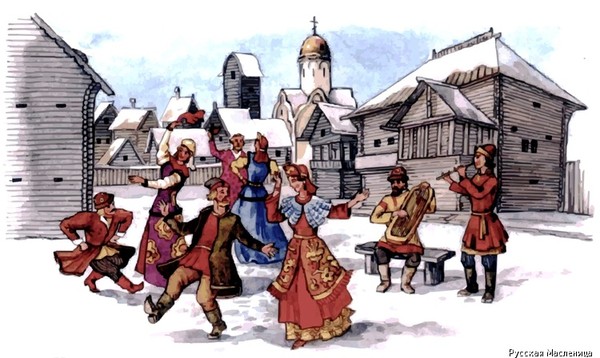 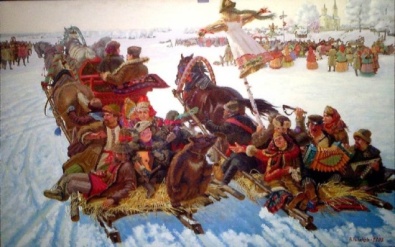 Народные приметы:
На Масленицу дрова горят с треском – к морозу, плохо разгораются - жди оттепели.

Коли ночью на деревьях был иней, то днём снега не жди.

Какой день Масленицы красный, в такой и сей пашеничку.
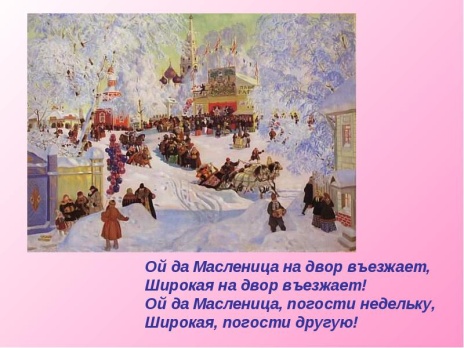 Блины, непременный атрибут Масленицы, имели ритуальное значение: круглые, румяные, горячие, они являли собой символ солнца, которое все ярче разгоралось, удлиняя дни.
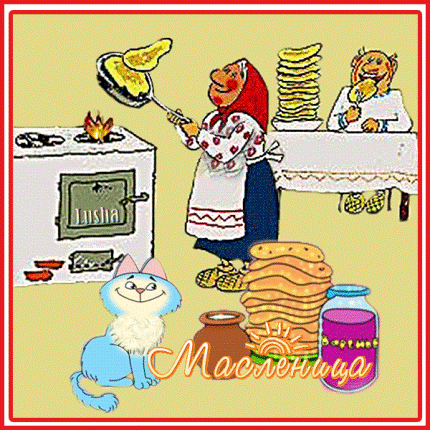 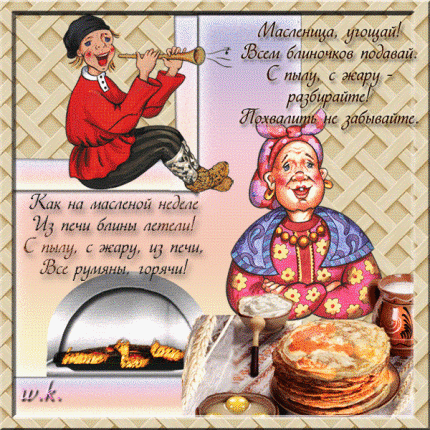 Блины – одно из самых древних изделий русской кухни. Они известны ещё с языческих времён, с IX. Наши предки считали, что гладкий, румяный, круглый блин олицетворяет солнце.
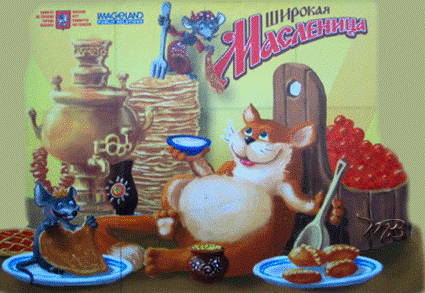 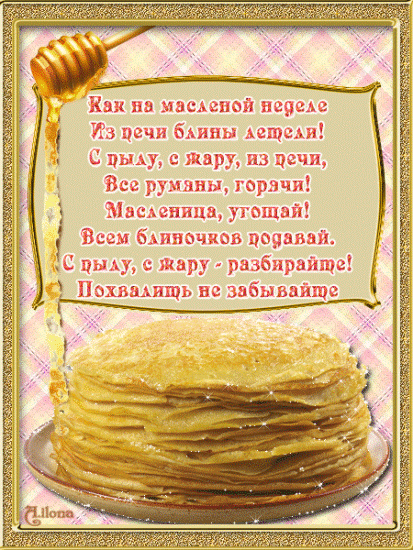 Устраивали на Масленицу и игрища, или кулачные бои — это было одним из излюбленных масленичных развлечений. Чучела Масленицы с песнями и музыкой возили по улицам.
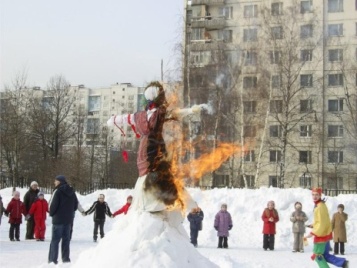 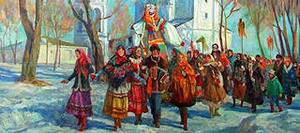 К этому дню достраивались горы, качели, балаганы. Начинали печь блины.
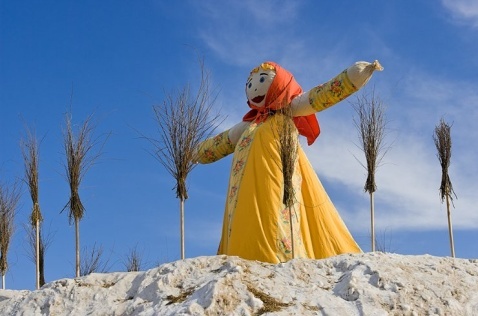 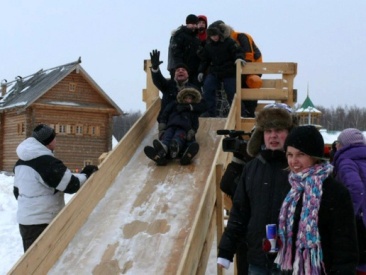 Вторник - заигрыши. С этого дня начинались разного рода развлечения: катания на санях,  народные гулянья, представления.
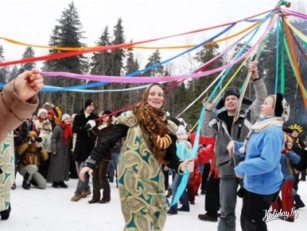 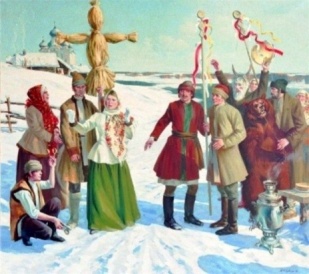 На улицах попадались большие группы ряженых, в масках, разъезжавших по знакомым домам, где экспромтом устраивались веселые домашние концерты.
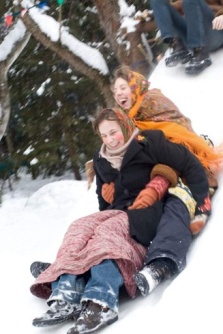 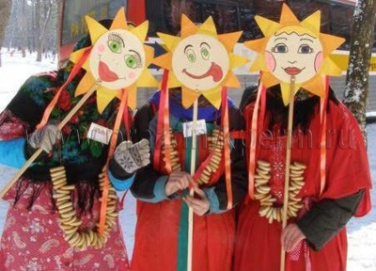 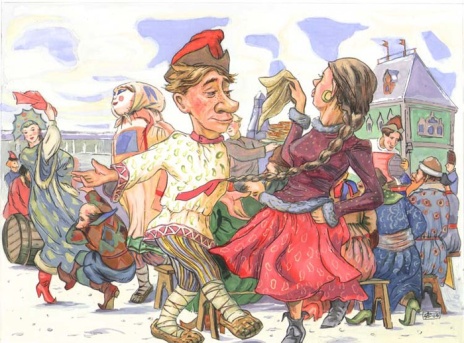 Среда - лакомка
Четверг - широкий разгул. В этот день чтобы помочь солнцу прогнать зиму, люди устраивают по традиции катание на лошадях «по солнышку» - т. е. по часовой стрелке вокруг деревни Главное мужское действие в четверг - оборона или взятие снежного городка.
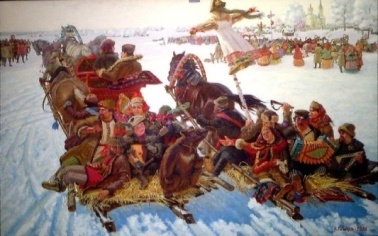 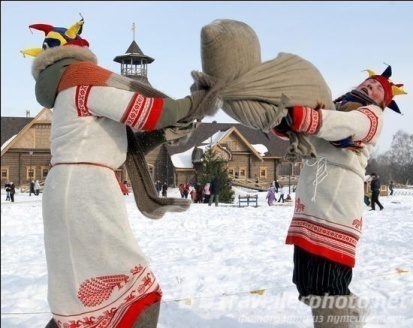 Возможно, именно в этот день проходили масленичные кулачные бои
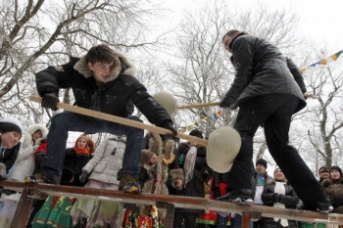 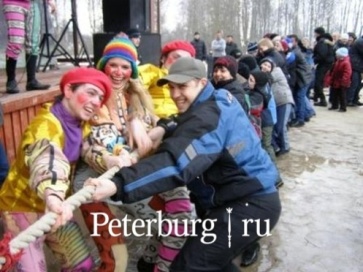 Пятница - тёщины вечерки. Зятья приглашали в гости своих тёщ, угощали их блинами. Зять обязан был с вечера лично пригласить тещу.
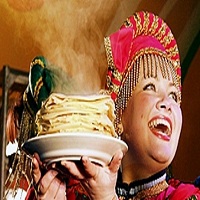 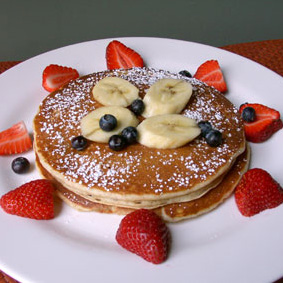 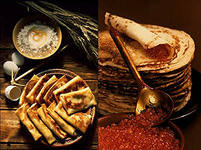 Близится СУББОТА – "ЗОЛОВКИ УГОЩЕНИЕ".Вся родня встречается, водит хоровод.
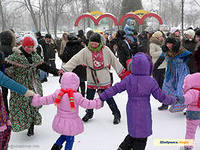 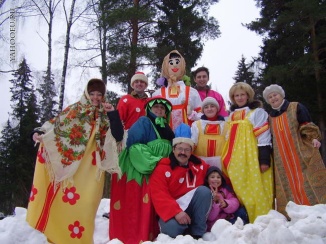 Последний день Масленицы - прощёное воскресенье. Называли его также и целовальником, и проводами. В этот день завершались веселья и объедания.
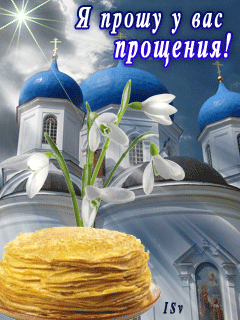